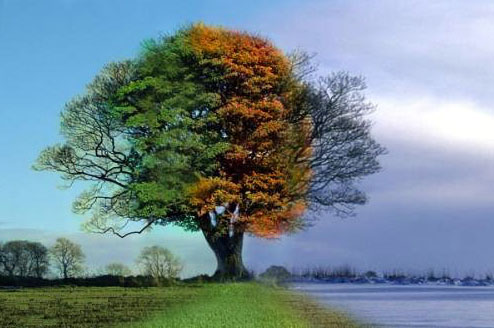 seasons
Prepared By

 Mrs.Ramya C B  					 PRTkVPayyannur
	Mrs.Rekha  V V
		 	 	PRTKVPayyannur
There are three seasons
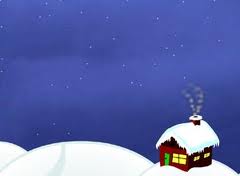 Winter 

Summer

Rainy
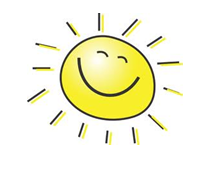 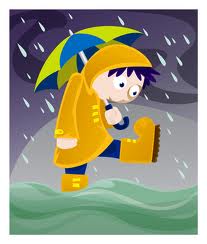 Winter Season
It Is the coldest season .
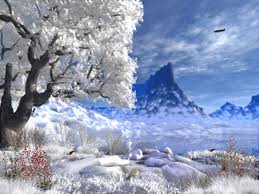 During winter season people wear woolen dress like sweater, socks ,monkey Cap etc.

People Like to eat hot food items.
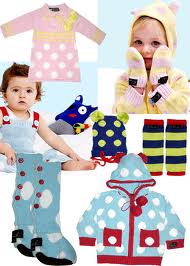 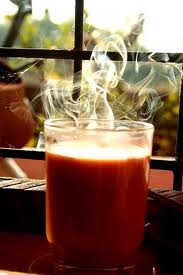 Summer Seasons
Long hot days.
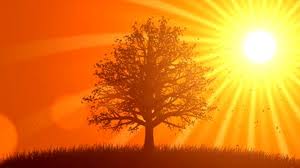 We can see so many bees and butterflies and fly flower to  flower.




Summer fruits and vegetables are ready to be picked.
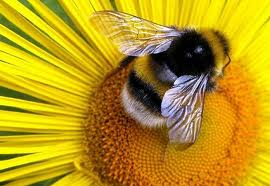 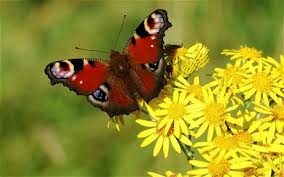 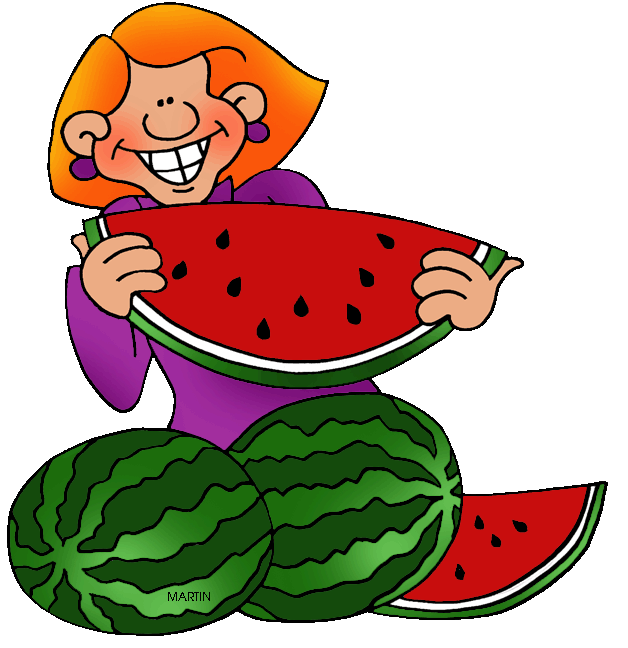 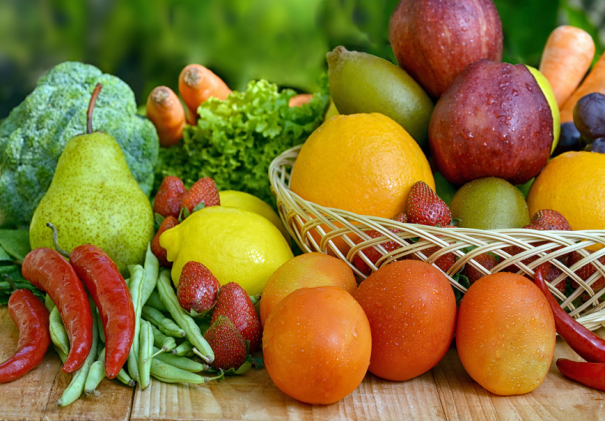 Things used in Summer Season
Cotton Clothes




Cool drinks
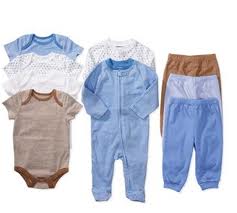 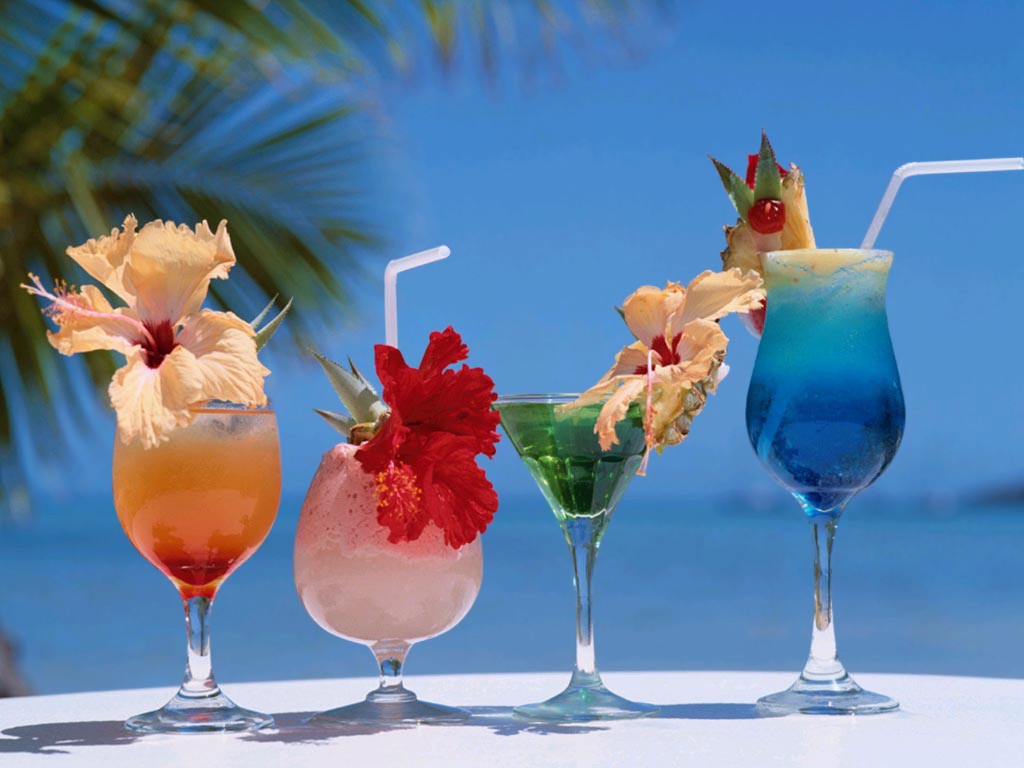 Things used in Summer Season
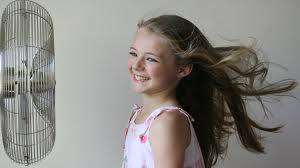 Fan




Umbrella
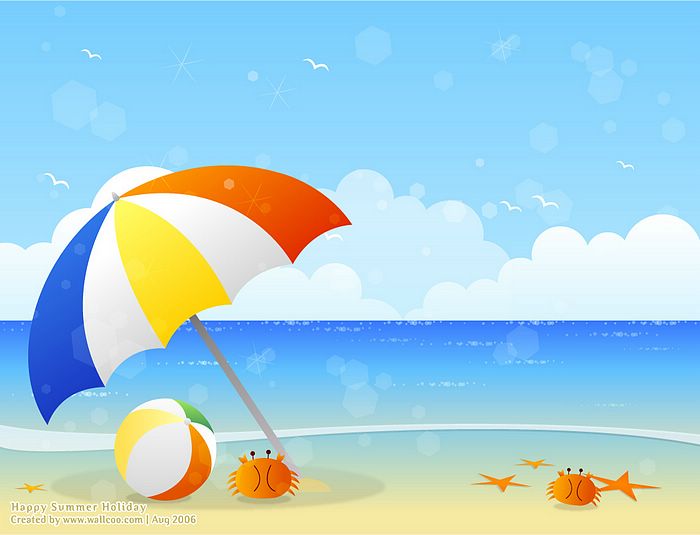 Rainy Season
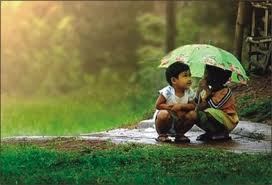 Plants and animals get water.





Rivers, ponds and lakes will be filled with water
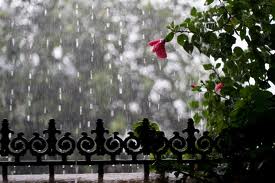 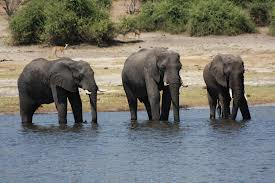 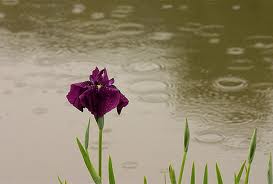 Things used in rainy season
Umbrella





Rain coat
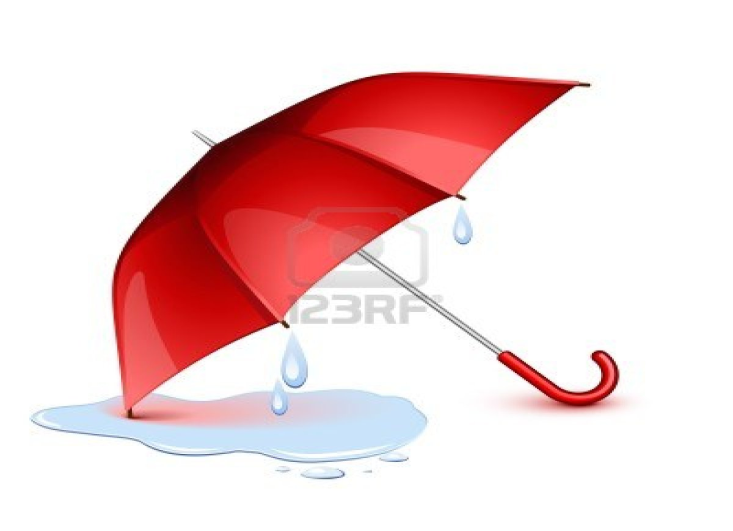 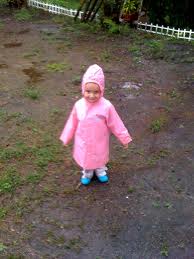 Cap





Hot drinks and hot food
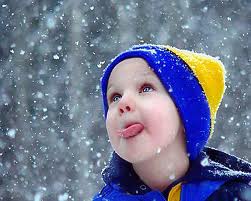 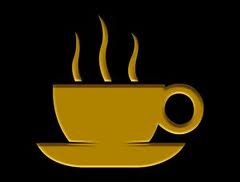 Name the Season
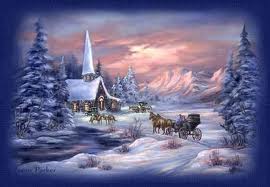 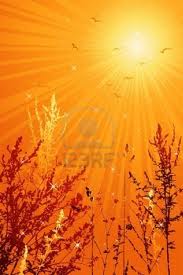 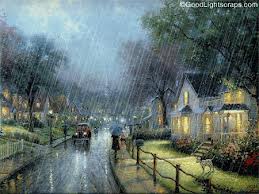 Match the following
Summer	         Rain Coat
Winter	        Cotton clothes
Rainy		 Woolen clothes
Thank You